Building a Network of Engagement to Enhance College and Career AwarenessSt. Tammany Parish Public Schools
Presenters
Melissa Strata-Burger, Supervisor of Curriculum and Instruction
Stacey Alexius, Career Technical Education Coordinator
April Jarrell, Lakeshore High School Principal
Courtney Milam, Lakeshore High School To Work Coordinator, 2023 Louisiana Department of Education Exemplary Educator
Our Goals...
To create a continuum of engagement between students, parents, community members, economic development agencies, local business/industry, and post-secondary education to enhance students' college and career readiness

Create meaningful student Individual Graduation Plans (IGPs) by linking student’s career interests and aptitudes to existing high school opportunities
Agenda
Key Initiatives
Workforce Roundtable
Future Focus Family Nights (Grades 7 and 8)
Pathful Explore Career Exploration
Career and College Expos
High School Internship Programs
Workforce Roundtable
A collaborative effort to bolster workforce, education, and talent development efforts in St. Tammany Parish 
Meet monthly via Zoom
Our strategic planning efforts were nationally recognized
St. Tammany Workforce Roundtable
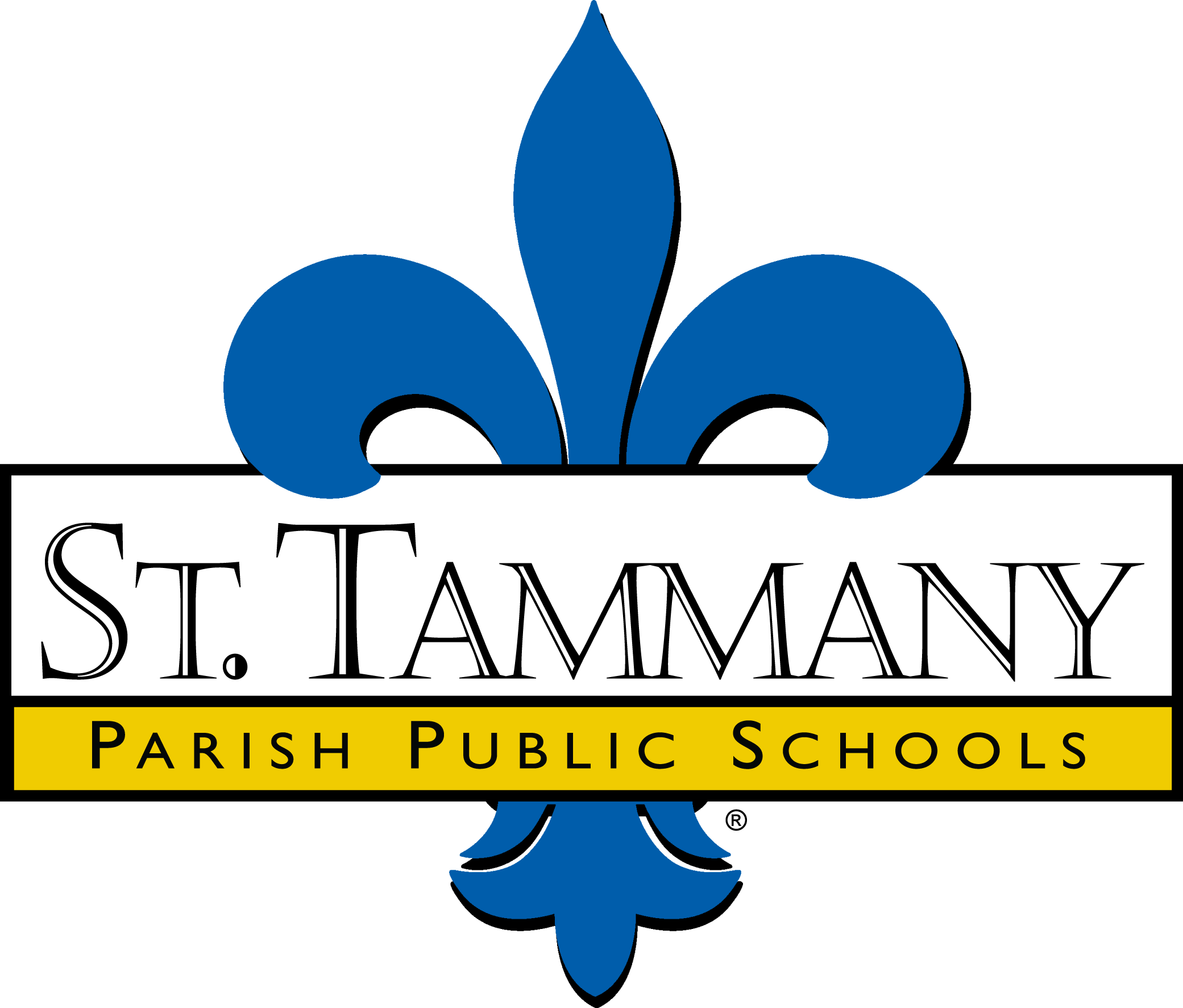 Future Focus Family Nights
All Grade 7 and 8 students and their parents are invited to attend
Located on each STPPS high school campus
Results in the creation of meaningful IGPs
Future Focus Family Nights
STPPS Career Coaches administer career surveys in advance 
Provides information to students and parents about all the opportunities students can take advantage of in high schools that align with their career interests and aspirations
Explores CTE programs, AP and Dual Enrollment opportunities, internship programs, and other opportunities available to students
Informational and immersive
STPPS Future Focus Family Night
Pathful Explore Career Exploration
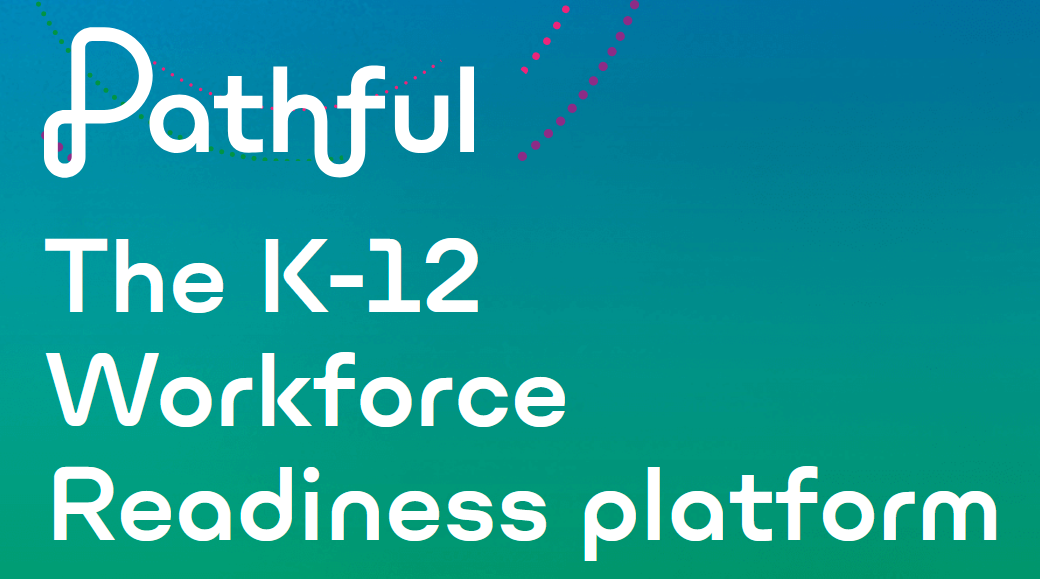 Integration Plan
All Grade 7 students before Future Focus Family Night
Scheduling- completion of IGPs
Quest for Success, JAG, other CTE classes
Core instruction to highlight the connection between academics and careers
Features
Career Interest Survey
Hundreds of career profile videos
College search, college comparison, Scholarship search
Job and internship search
Resume and Cover Letter Builder
Career and College Expos
Community Event - Two evening events hosted in October (funding source: Carl Perkins)
More than 100 vendors at each location including local employers, colleges, universities, technical schools, apprenticeship programs and military recruiters
More than 14,000 STPPS students in grades 8 - 12, private schools and homeschool students invited Multimedia approach to invitations- color flyers, robo call, robo text, radio ads, website
Details matter!
Strategic marketing to the entire community
Conference/Trade Show
Career and College Expos
STPPS College and Career Expo
High School Internships
STPPS Internship integrates school-based and work-based learning. It establishes effective linkages between secondary schools, post-secondary schools, businesses, and industries to prepare students for higher-paying skilled jobs, advanced training, and education
Open to 12th-grade students and managed by School To Work Coordinator 
Employer engagement is vital
Use multiple outreach sources- economic development agencies, business groups, local and regional government agencies, PTA, parents and many more…
Clear expectations outlined in the  STPPS Mentor Manual
STPPS Insurance certificates provided
Quality control through site visits, phone calls, and mentor reports
Contact Information:Melissa.Strata-Burger@stpsb.orgStacey.Alexius@stpsb.orgApril.Jarrell@stpsb.orgCourtney.Milam@stpsb.org